Advancing Medical Education: 
The Obesity Medicine Education Collaborative
Core Competencies in Obesity Medicine
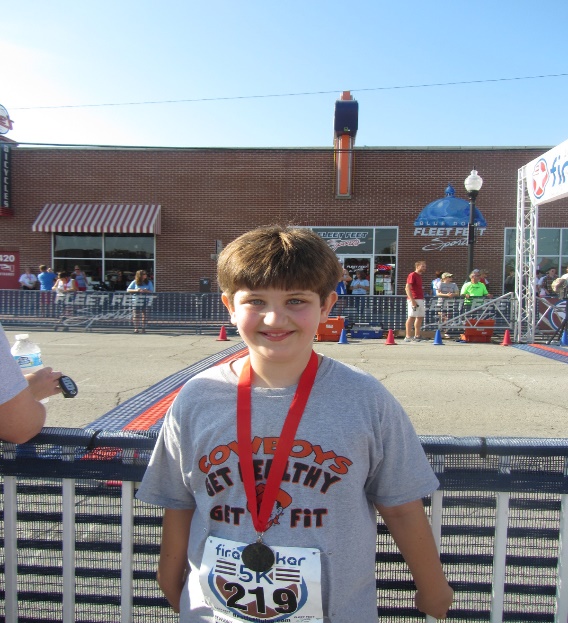 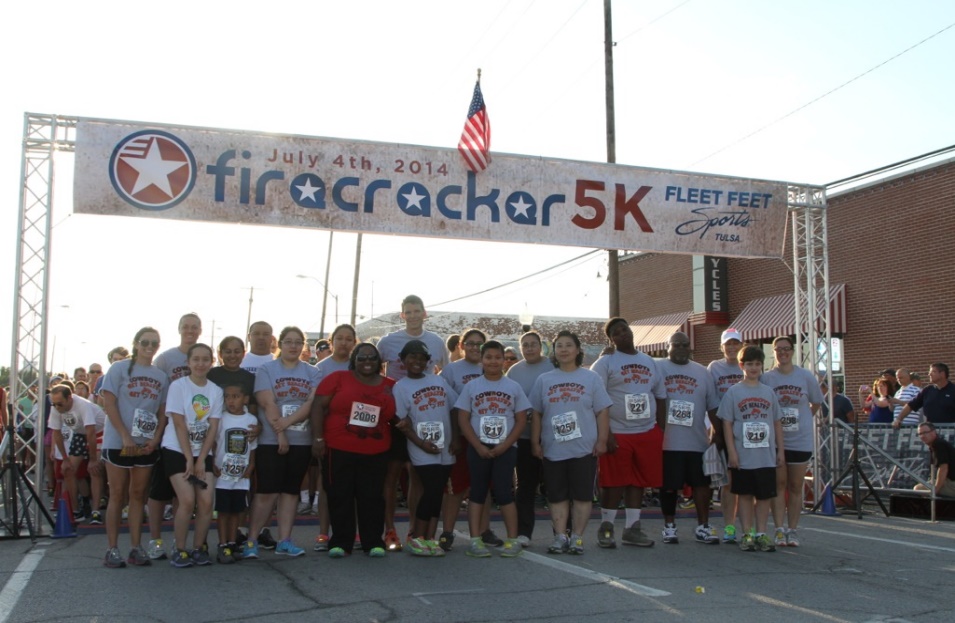 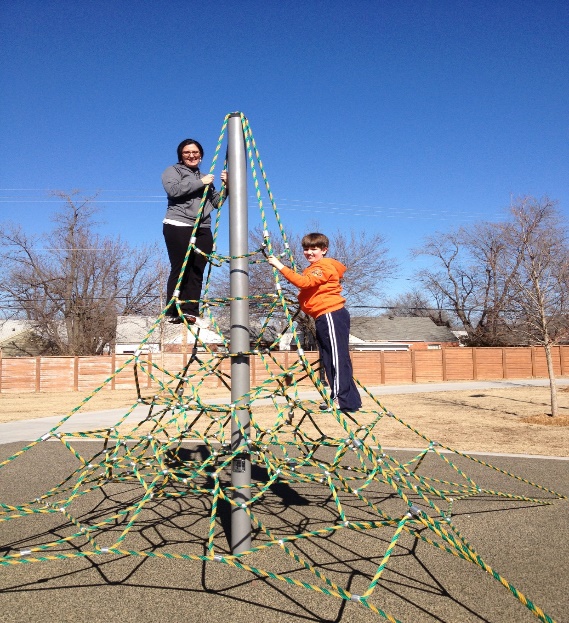 Colony S. Fugate, D.O., FACOP
Diplomate, American Board of Obesity Medicine
George Kaiser Family Foundation Endowed Chair of Pediatrics
Clinical Professor of Pediatrics
Director, Family Health and Nutrition Clinic
Oklahoma State University Center for Health Sciences
colony.fugate@okstate.edu
Relevant Disclosures and Resolutions
George Kaiser Family Foundation Endowed Chair of Pediatrics
Objectives
After attending this presentation, participants will be able to:

Discuss the rates of obesity and related costs
Review the history of medical education as related to nutrition and obesity
State the mission of the Obesity Medicine Education Collaborative
Locate resources to support medical education in obesity medicine
Implement obesity medicine core competencies within their training program
Obesity Rates
36.5% of Oklahoma adults have obesity. 

18.7% of Oklahoma children ages 10 to 17 have obesity. 

13.8% of children ages 2 to 4 who receive WIC benefits are obese (2014).

12.7% of Oklahomans have diabetes.

37.7% of Oklahomans have hypertension.

32.4% of Oklahoma’s adults report zero physical activity within the 30-day reporting period.  Oklahoma is the 4th most physically inactive state.

34.5% of Oklahoma adults drink sugar-sweetened beverages more than once daily.

Only 8% and 6% of Oklahomans meet recommended daily intake of fruits and vegetables respectively
Robert Wood Johnson Foundation, Trust for America’s Health, Gavathri, et al 2012, Lee-Kwan, et al 2017
Obesity Related Complications
The Cost of Obesity
U.S. estimated annual direct medical costs of obesity is estimated to be between $147 billion (in 2008) to $480.7 billion (2016) depending on measures used. 

Annual spending attributable directly to treating obesity and obesity related diseases in Oklahoma is estimated to be $854 million (1998-2000).

Indirect costs attributable to obesity are estimated at $1.24 trillion per year (2016). 

Obesity is associated with 1.1 to 1.7 extra days missed work annually at a cost of $8.65 billion per year nationally.  

Estimated costs attributed to obesity related absenteeism are $243 per employee annually in Oklahoma for a total estimated cost of obesity related absenteeism of $119.5 million per year in Oklahoma
Finkelstein, et al 2009; Cawley and Meyerhoefer 2012; Waters and Graf 2018; Finkelstein, et al 2004; Andreyeva, et al 2012
Barriers to Care
Health care access

Poverty

Individual motivation

Time

Reimbursement

Physician knowledge
Findholt, et al 2013
Medical Education
Surgeon General’s Report on Nutrition and Health

Nutrition Academic Award

American Association of Medical Colleges

Bipartisan Policy Center 

Obesity Medicine Education Collaborative
Obesity Medicine Education Collaborative
Mission:

To develop obesity-focused competencies 
and evaluation benchmarks that can be directly incorporated into training by education committees and program directors
OMEC
Obesity Medicine Education Collaborative
Steering Committee:  OMA, TOS, and ASMBS
Robert Kushner, Deborah Horn, Scott Butsch, John Morton, Nick Pennings, Ethan Lazarus, Caroline Apovian
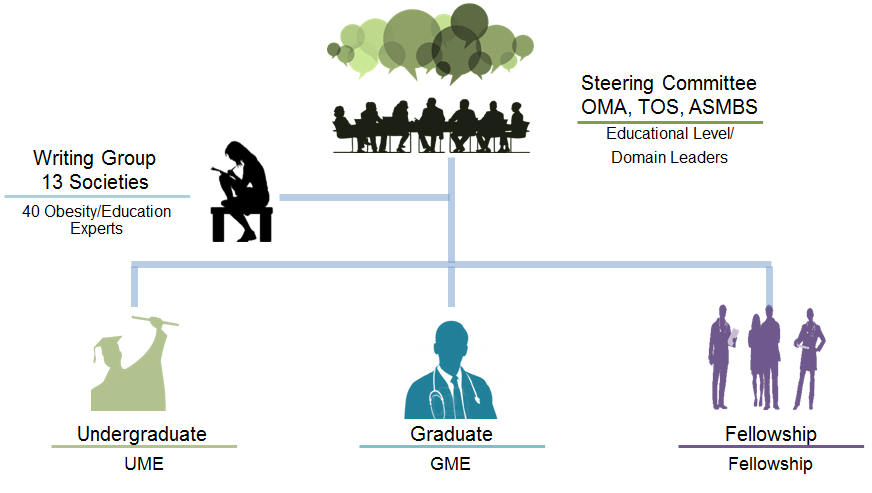 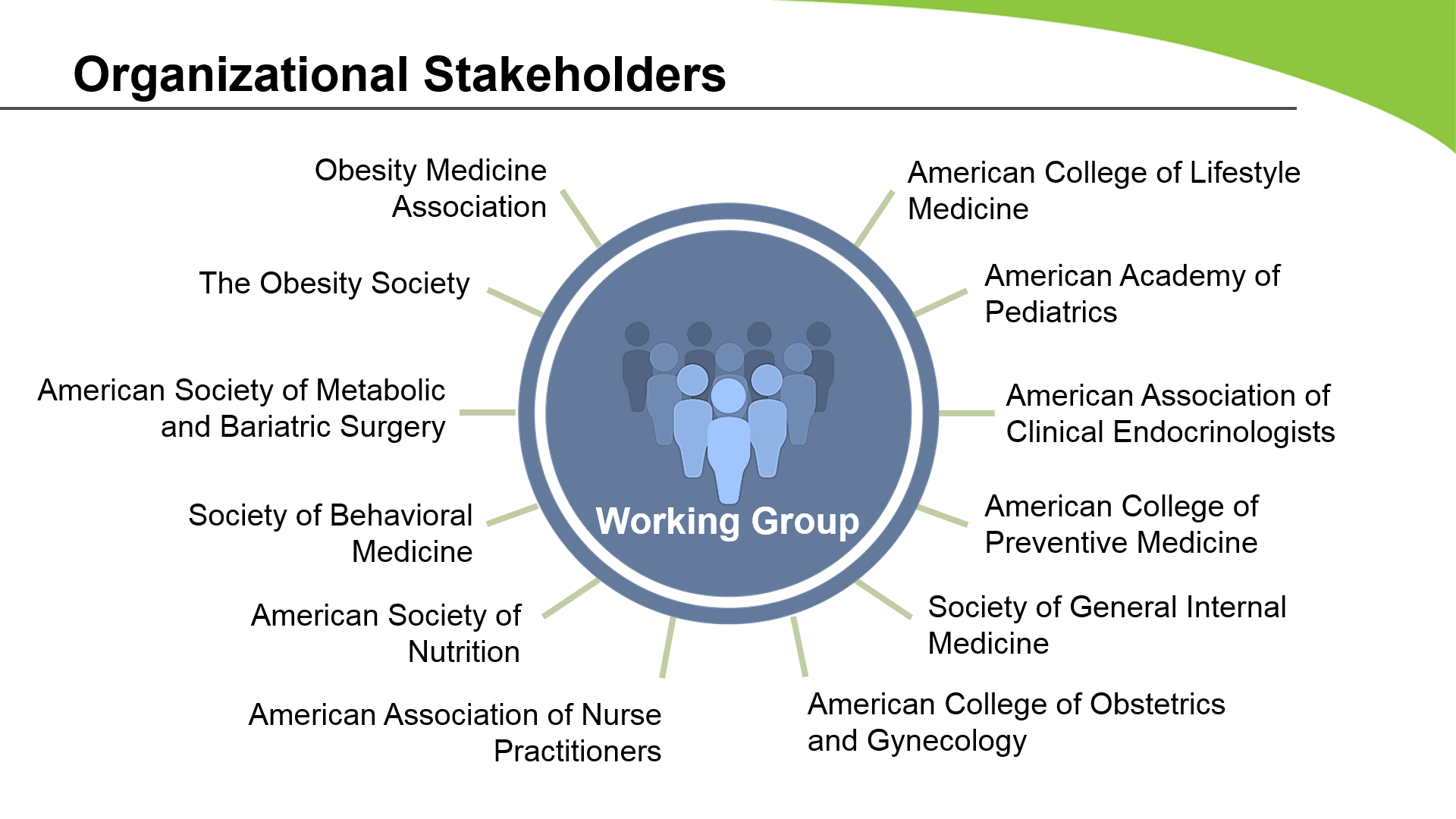 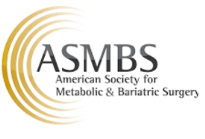 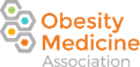 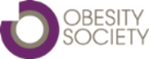 OMEC
Obesity Medicine Education Collaborative Project Outline
A.  Identify Domains and Competencies
	B.  Identify Benchmarks 
	C.  Identify Entrustable Professional Activities
	D.  Examples of Curriculum Content and Design
Phase IA/B Completed
Phase II Completed
External Review
Endorsement & Dissemination
Phase III                    In Progress
OMEC
External Review Stakeholders
American Academy of Physician Assistants 
Academy of Nutrition and Dietetics
American Association of Clinical Endocrinologists
American College of Physicians
American Academy of Family Physicians
American Gastroenterological Association
American College of Preventive Medicine
American Society of Addiction Medicine
American Academy of Sleep Medicine
American Heart Association
Endocrine Society
American College of Obstetrics and Gynecology
American Academy of Pediatrics Section on Obesity
American Association of Medical Colleges
American Medical Association
Society of General Internal Medicine
American Medical Women’s Association
dddd
Thank You!
OMEC
Endorsing Organizations
Obesity Action Coalition
Society of Teachers of Family Medicine
Society of Behavioural Medicine
American Medical Women’s Assoc. 
American Board of Obesity Medicine
Academy of Nutrition and Dietetics
American Society of Metabolic and Bariatric Surgery 
The Obesity Society 
Obesity Medicine Association 
Obesity Canada
Endocrine Society
American College of Surgeons
American Society for Gastrointestinal Endoscopy 
Association for Bariatric Endoscopy 
American Association of Clinical Endocrinologists
American Association of Nurse Practitioners 
Society of General Internal Medicine 
American College of Osteopathic Pediatricians 
American Academy of Physician Assistants
World Obesity Federation
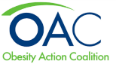 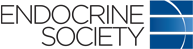 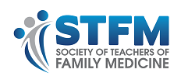 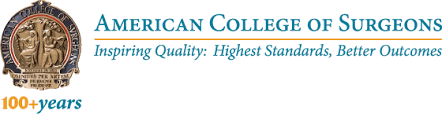 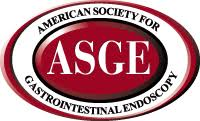 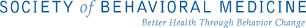 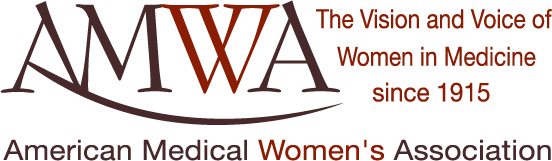 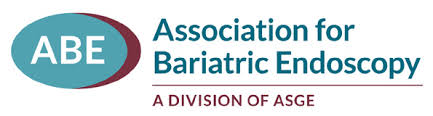 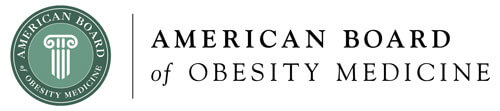 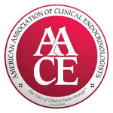 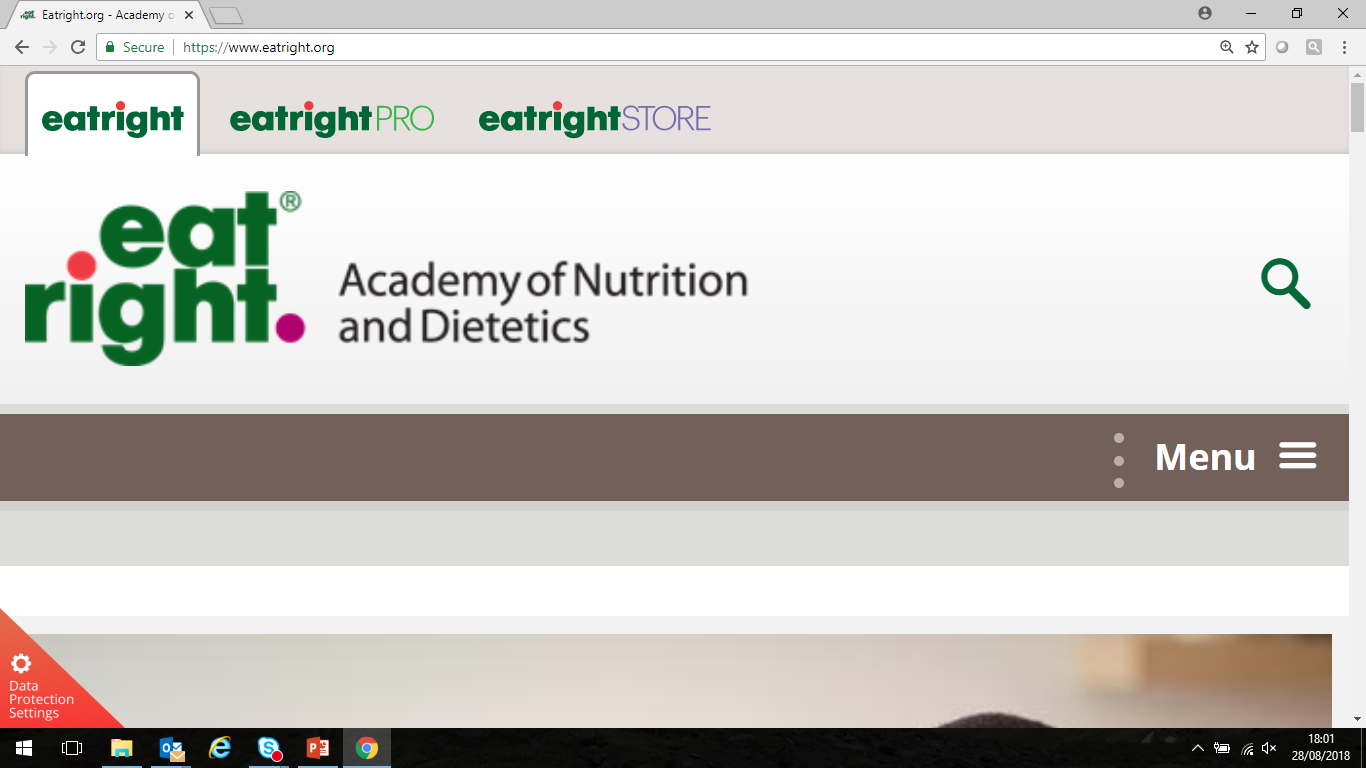 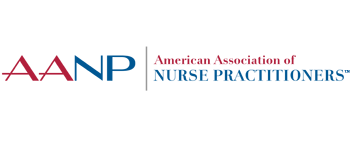 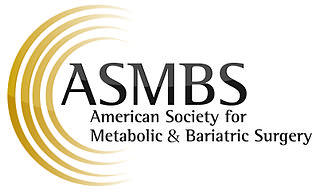 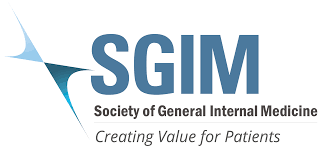 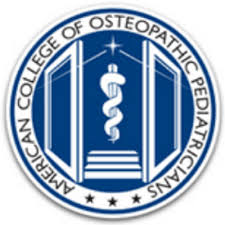 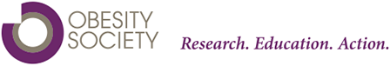 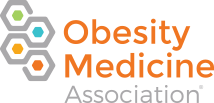 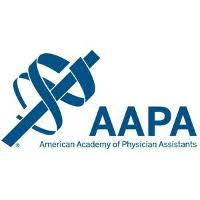 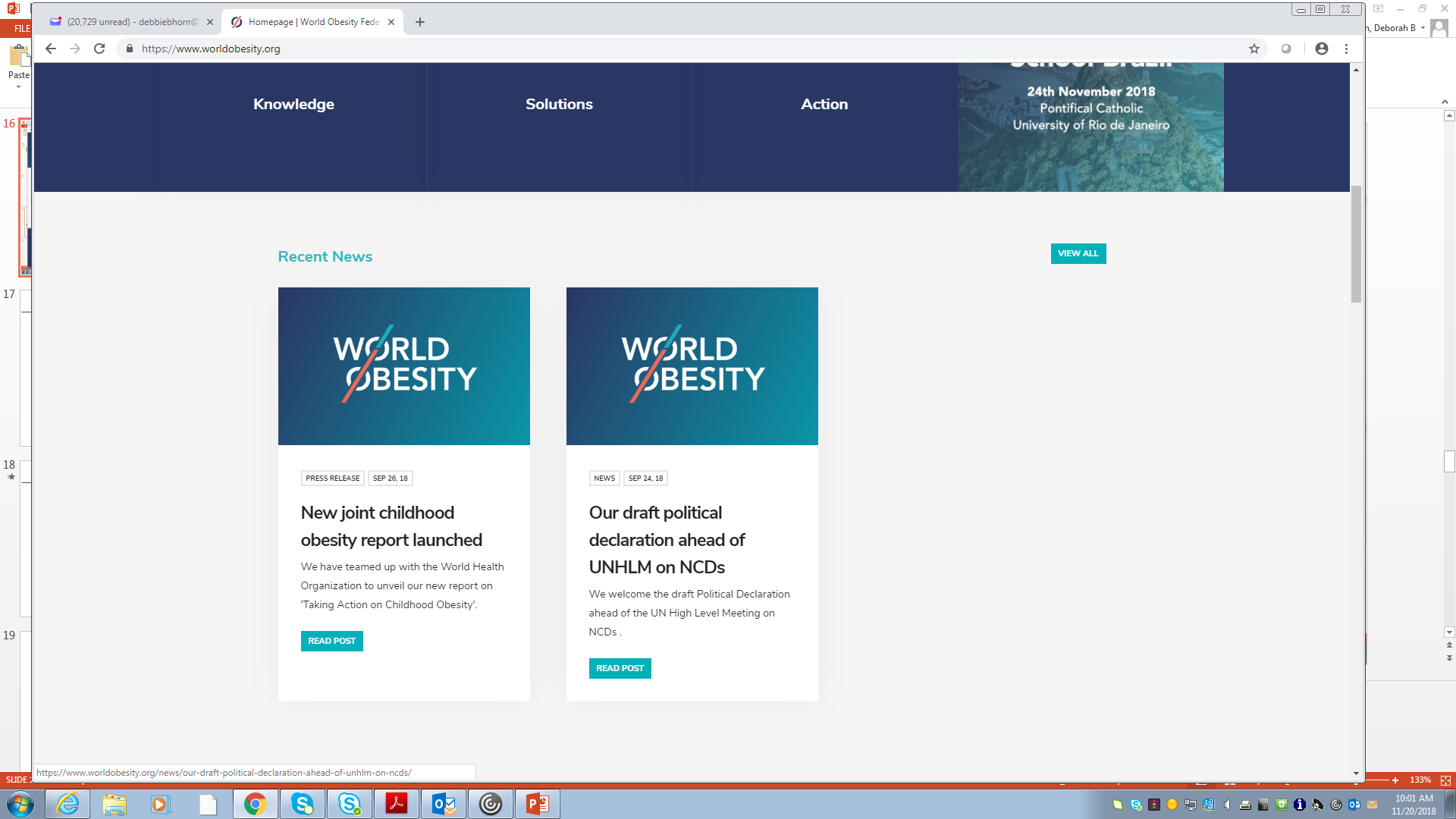 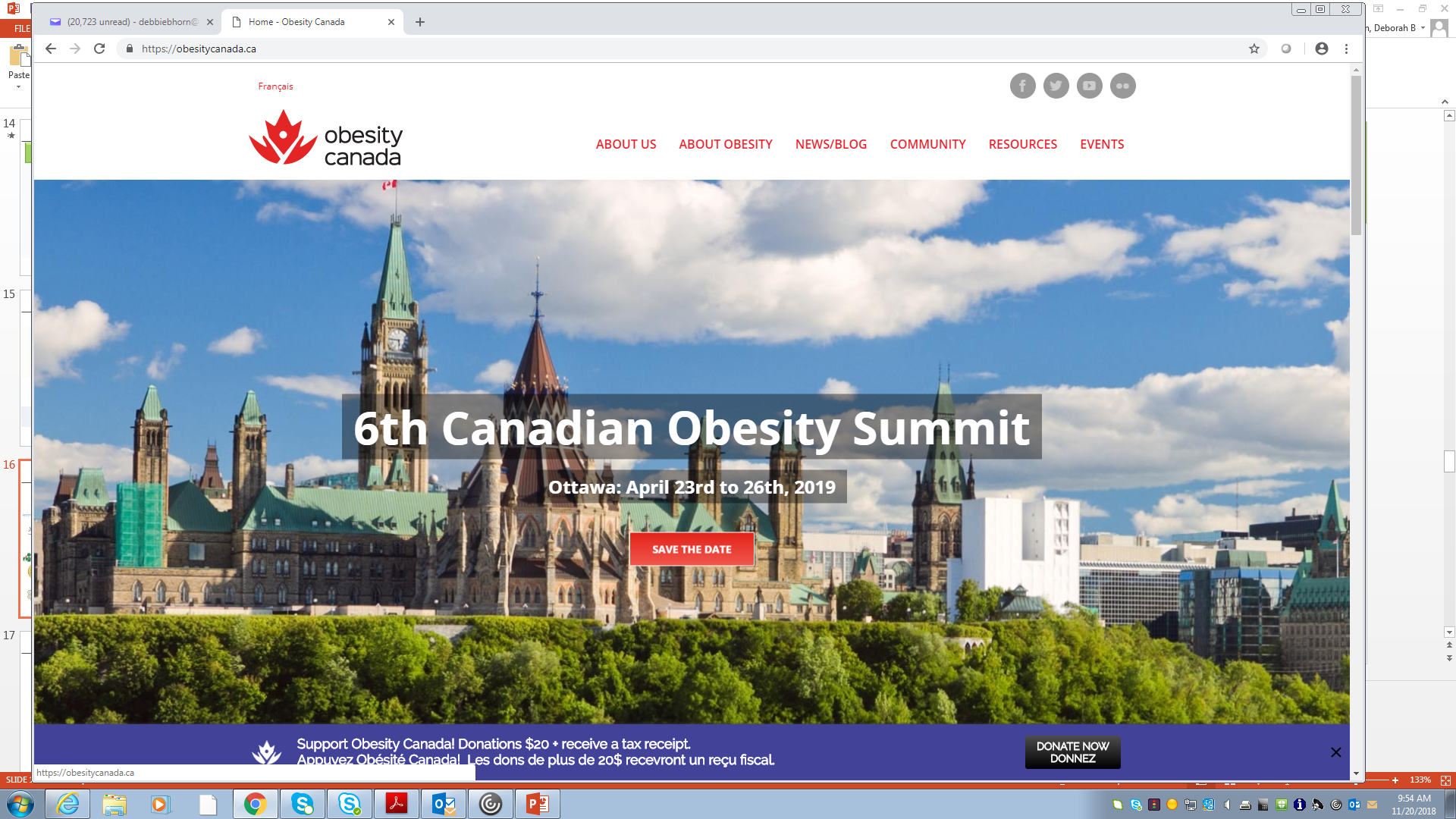 OMEC
6 Domains & 32 Competencies
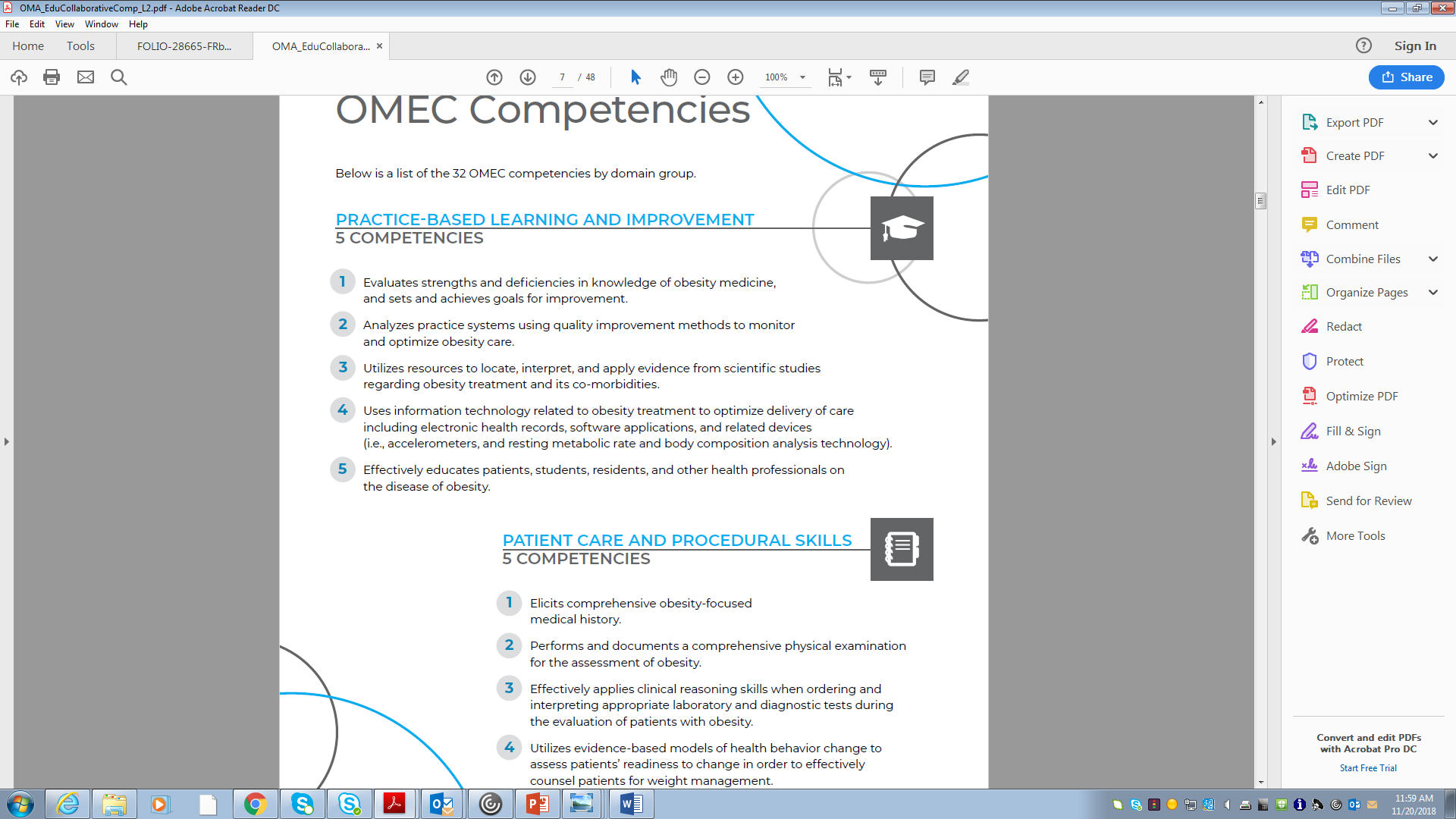 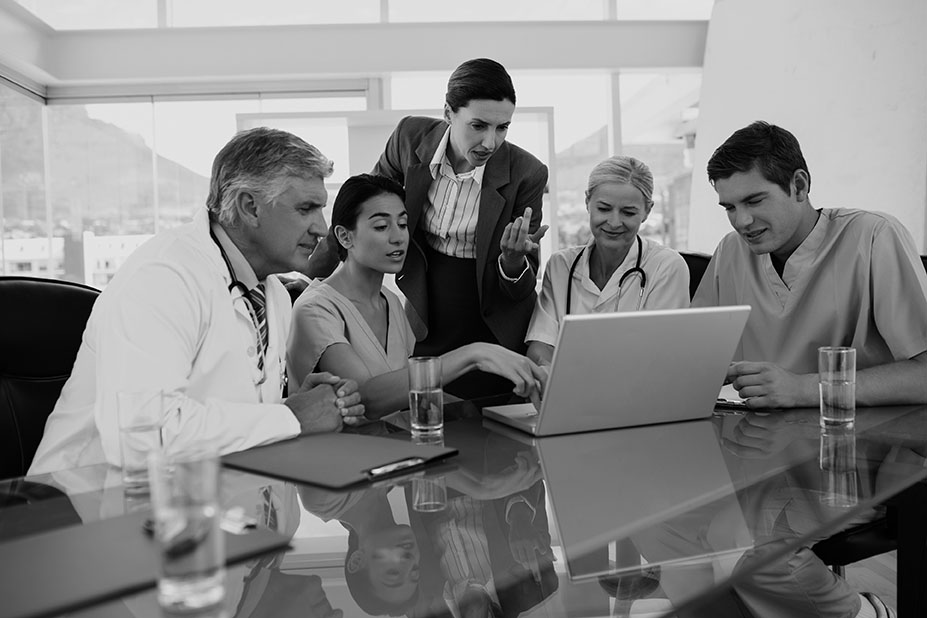 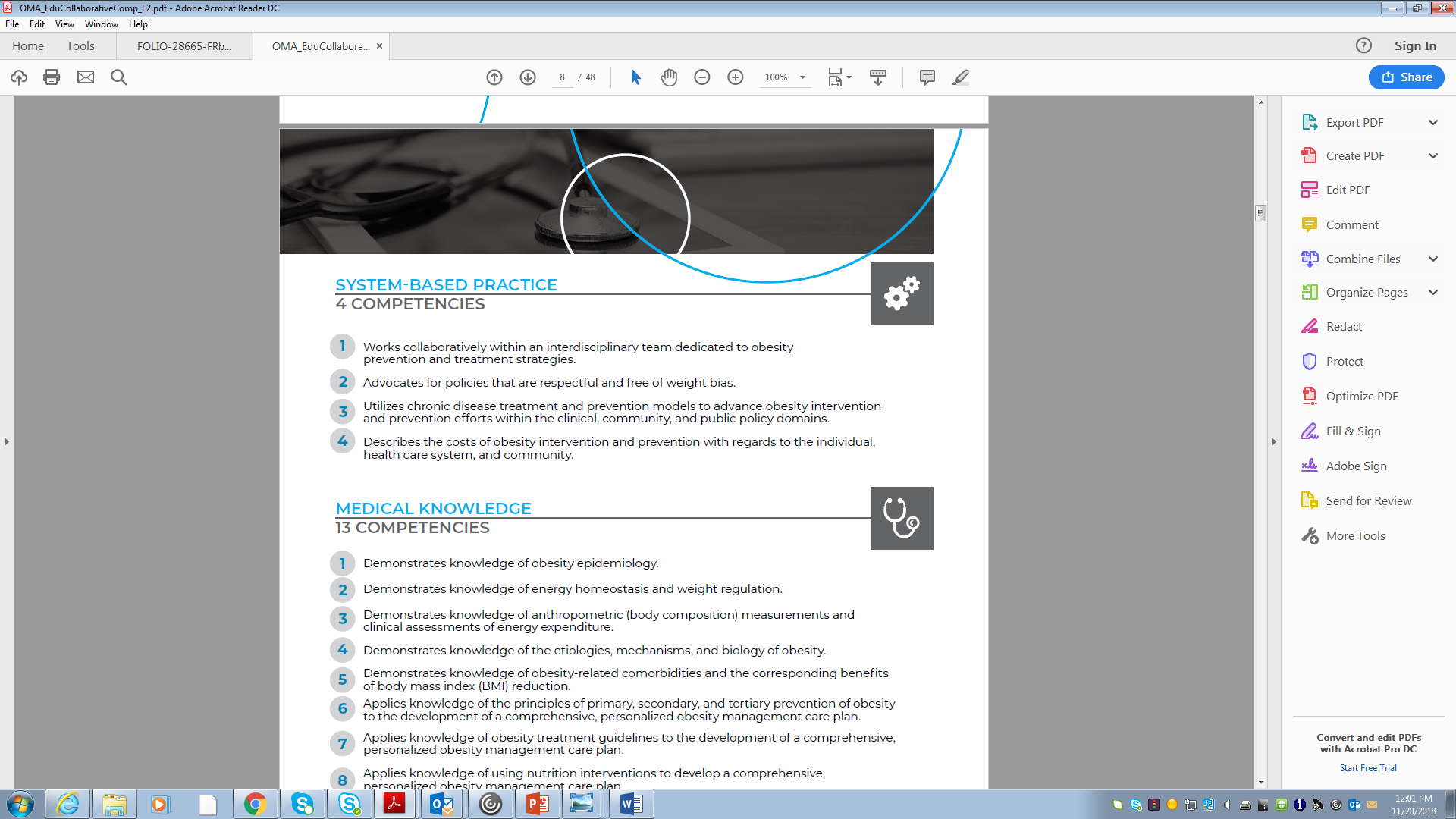 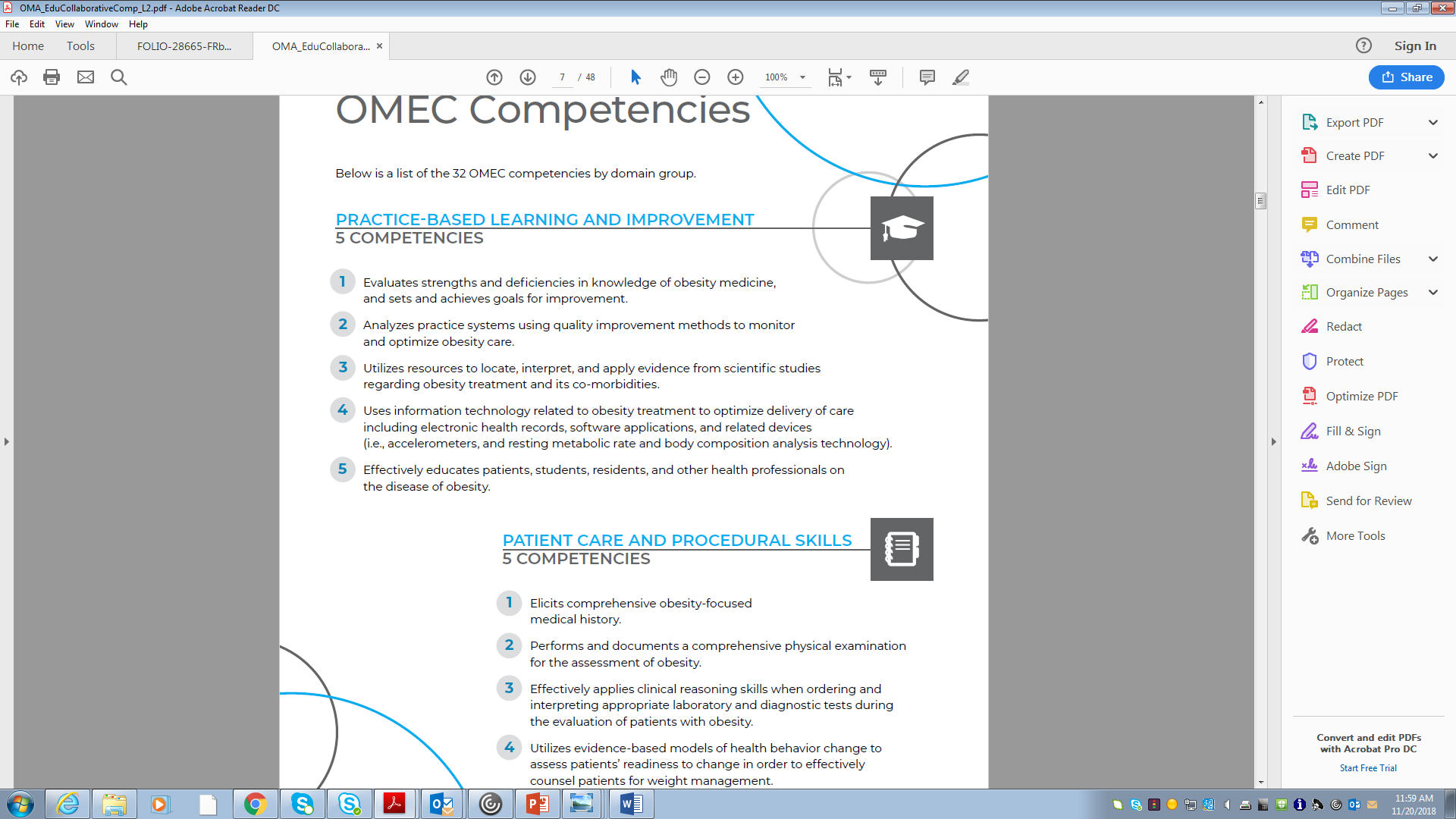 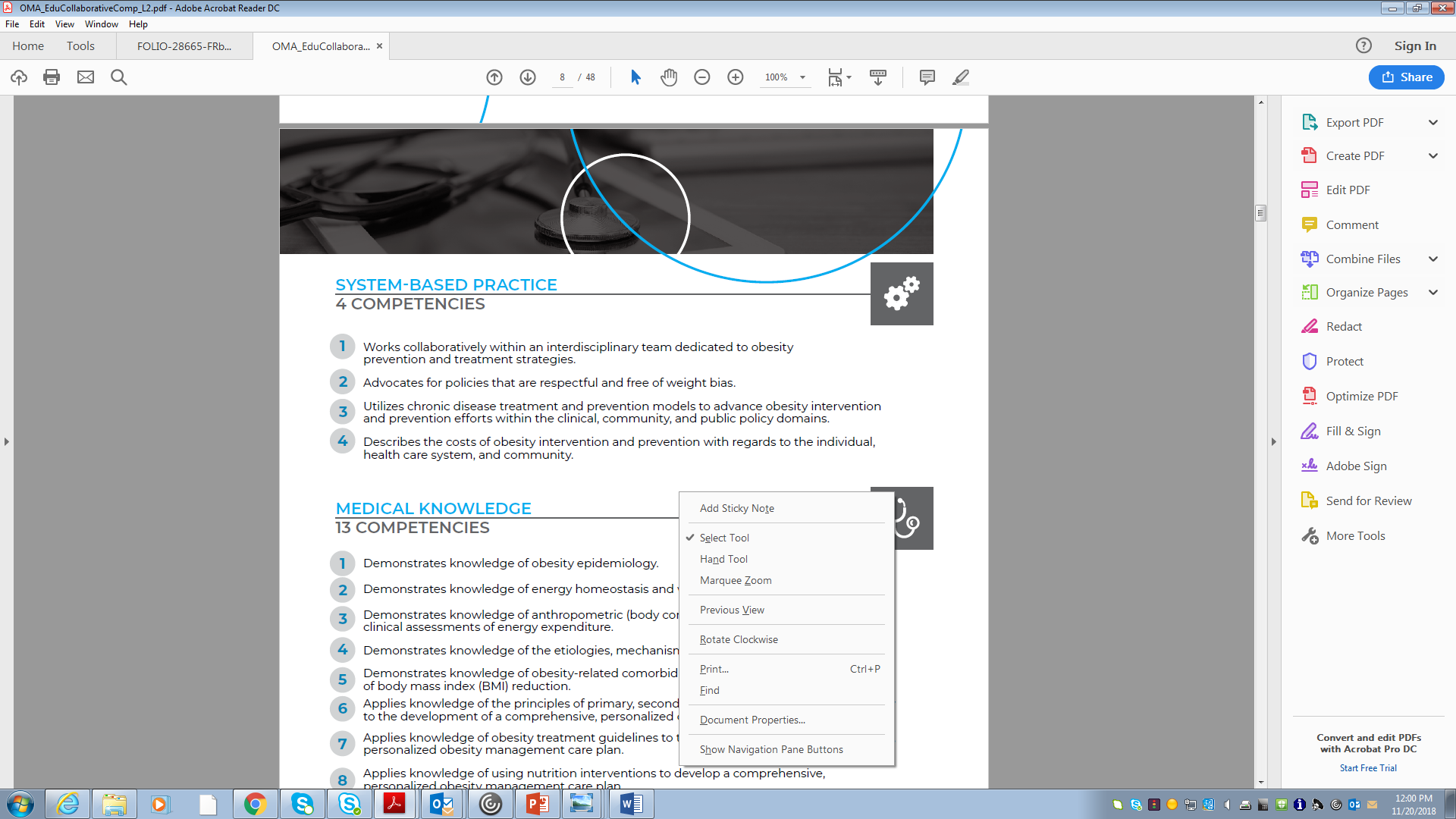 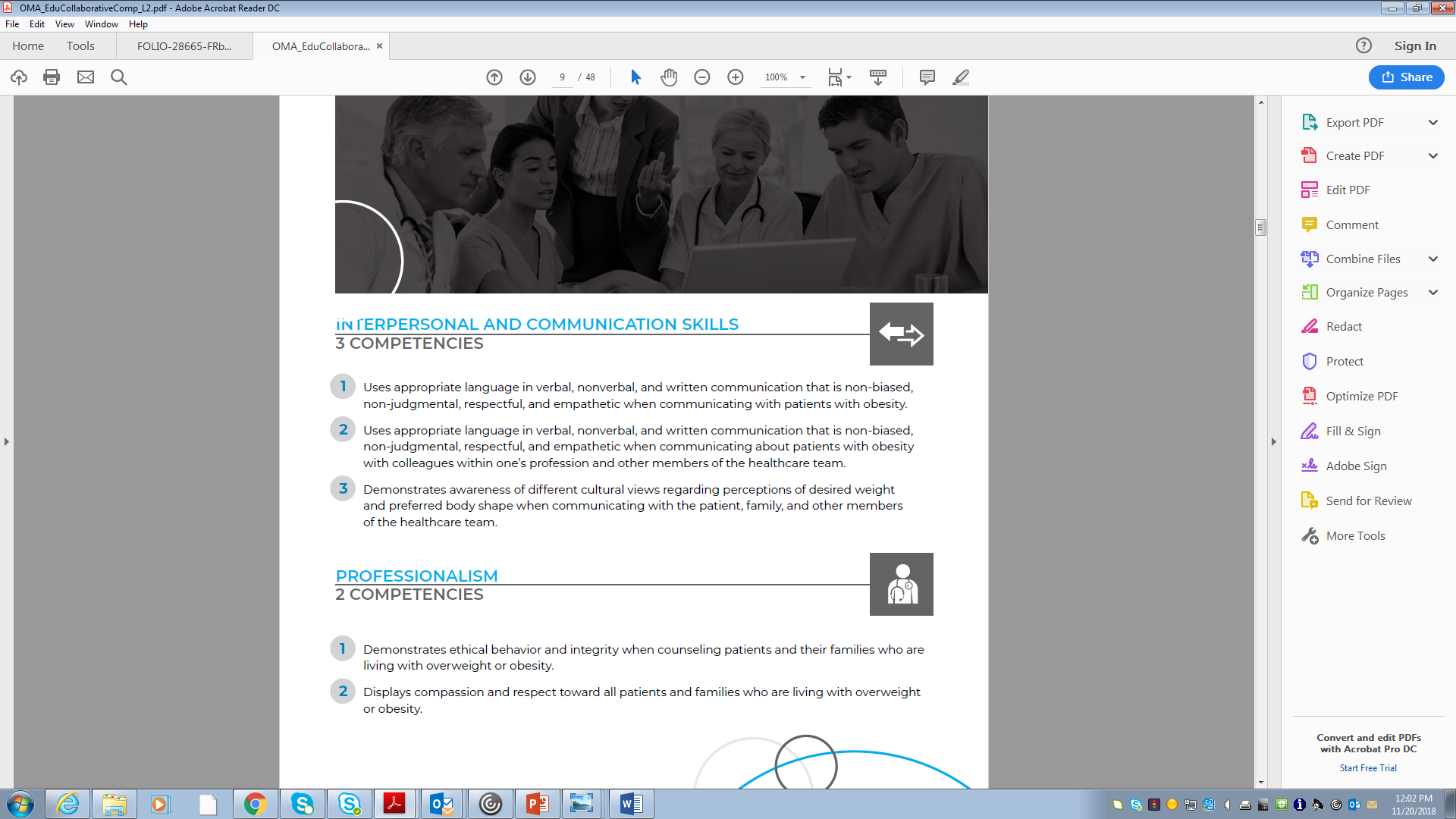 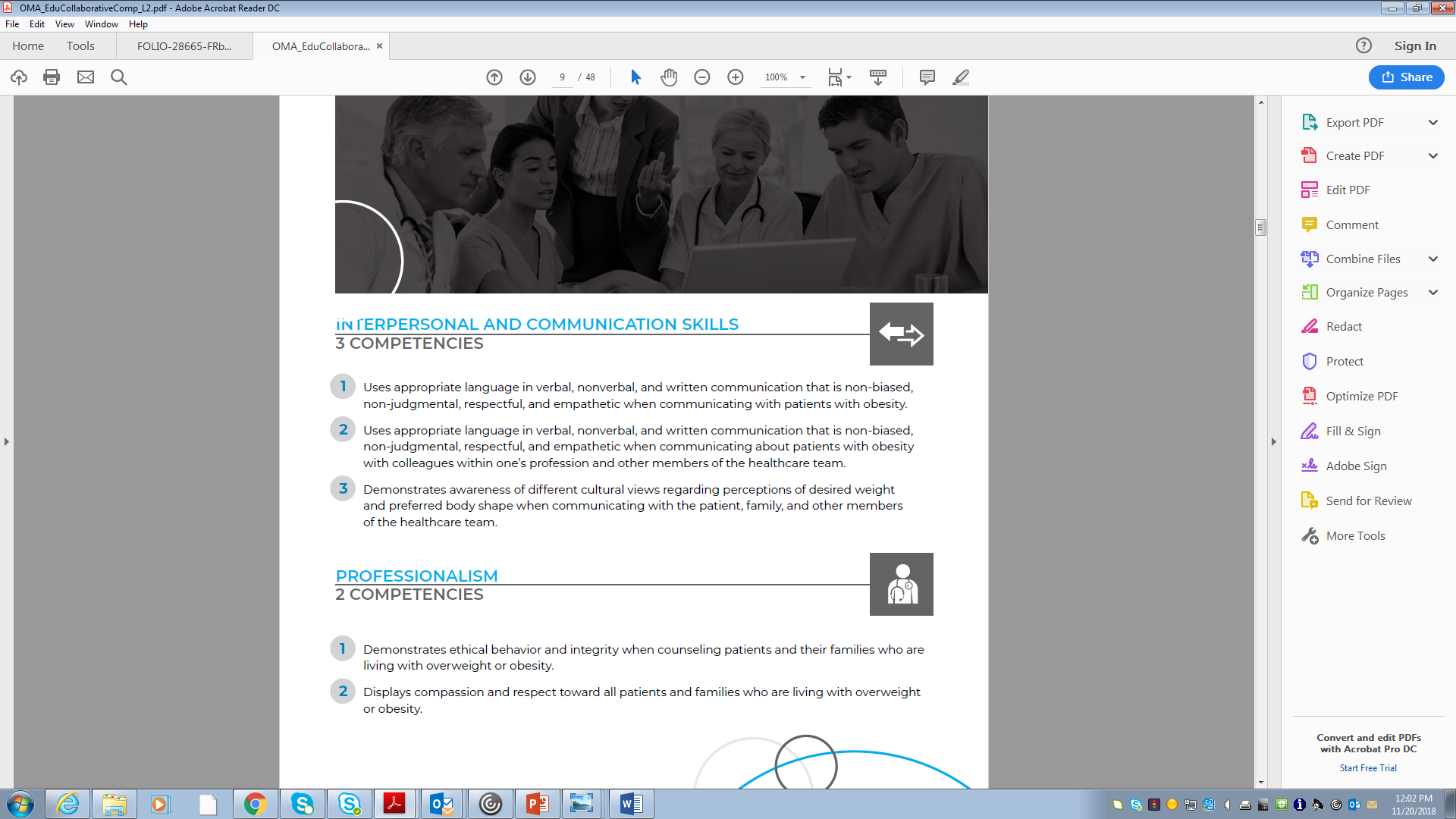 Accreditation Council for Graduate Medical Education (ACGME) consistent approach to allow for familiarity & adoption
OMEC
Competency Applications
Traditional  Educational Pathways
Beyond Traditional Classrooms & Rotations
Novel Provider Training 
Curriculum Guidance
Periodic Evaluation
Standardized Testing
Primary and Specialty Board Question Banks
Primary Targets: 
Undergraduate: Medical School
Graduate: Residency
Fellowship
Obesity Med Fellowship Council (OMFC)
Advanced Practitioners
Practice Systems + Business Applications 
Practicing HCP Training/CME/MOC
Employer/System driven education
Quality Improvement
OMEC
The OMEC Tool Box
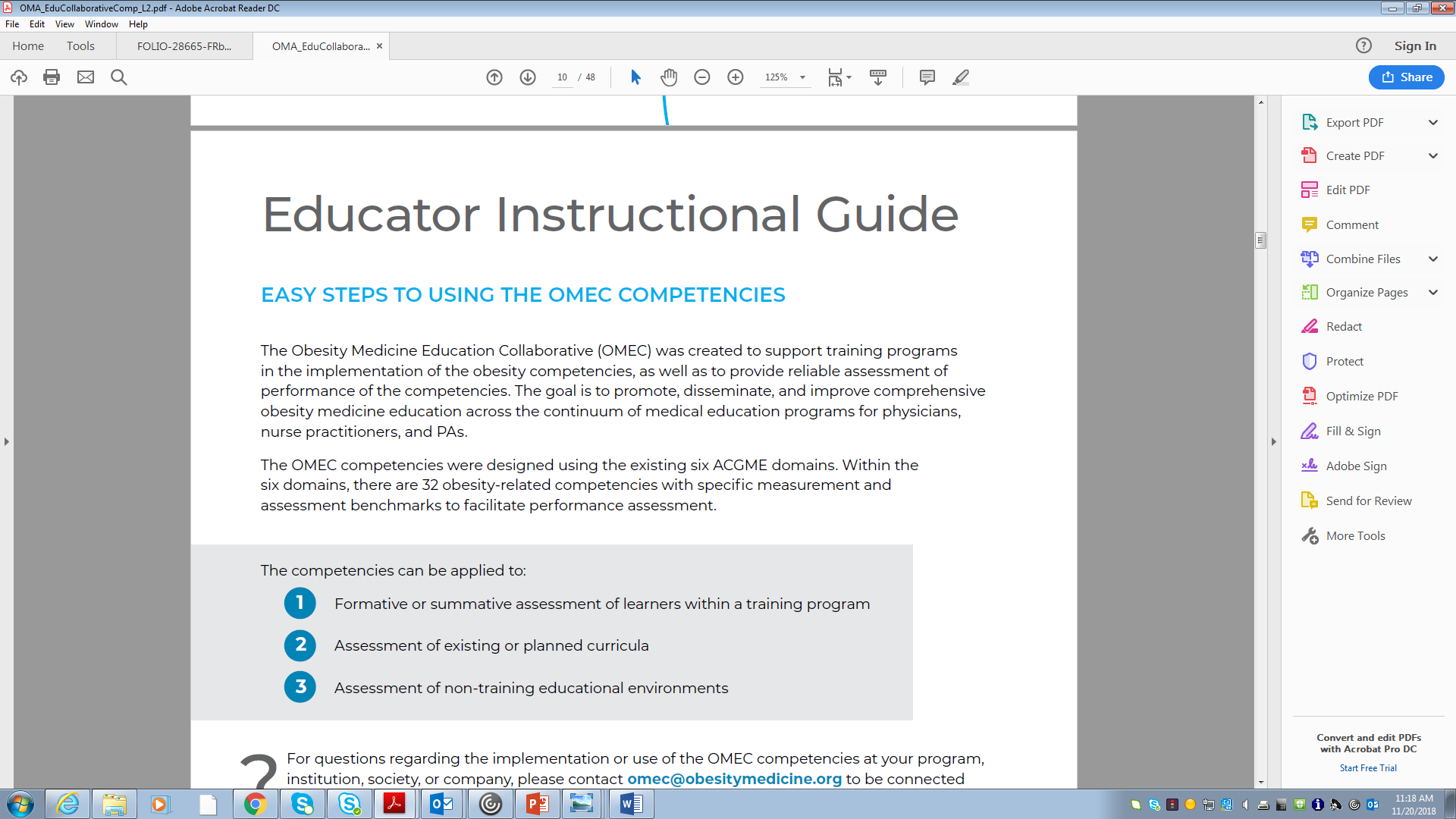 OMEC
The OMEC Tool Box
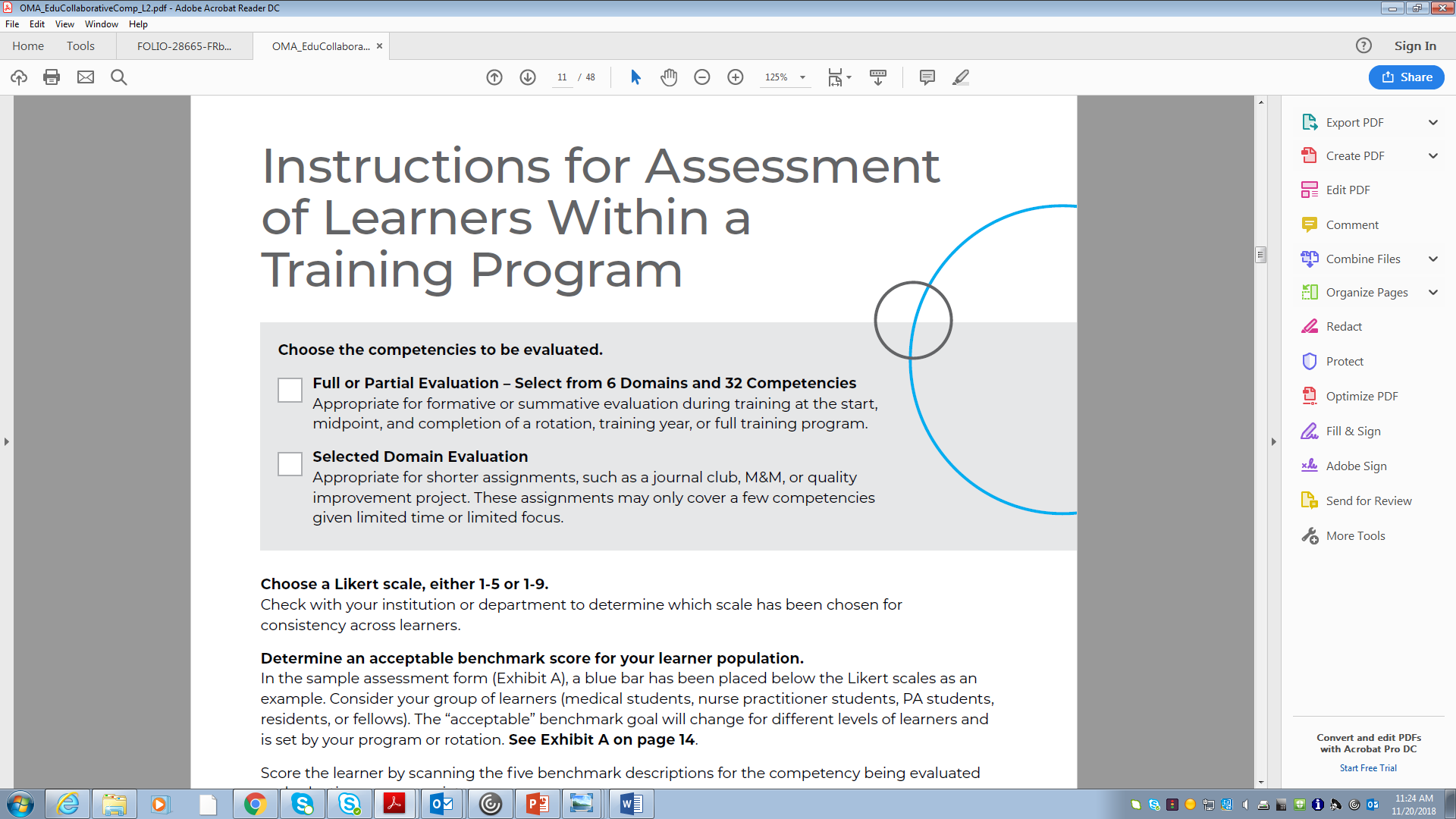 OMEC
The OMEC Tool Box
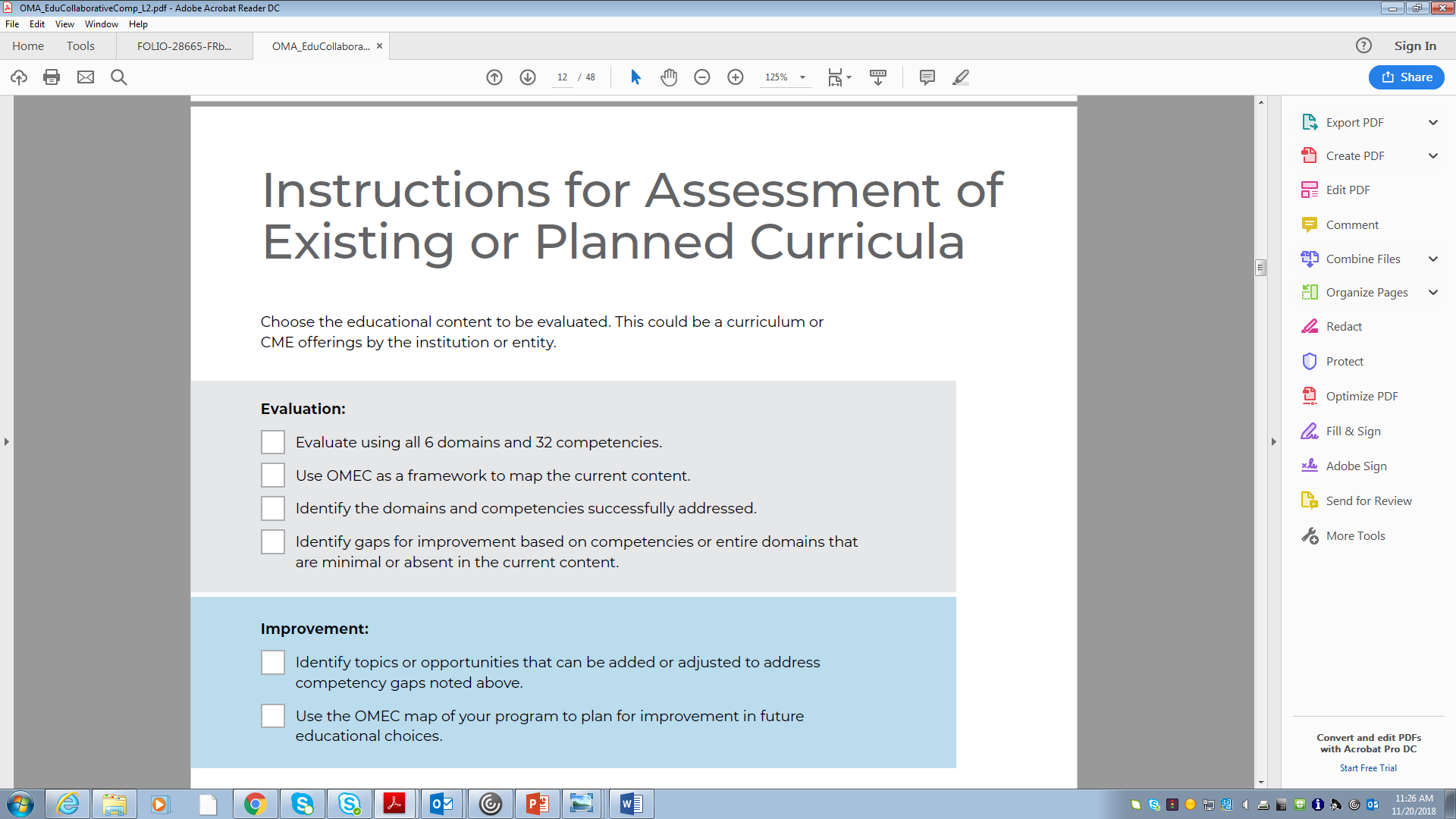 OMEC
The OMEC Tool Box
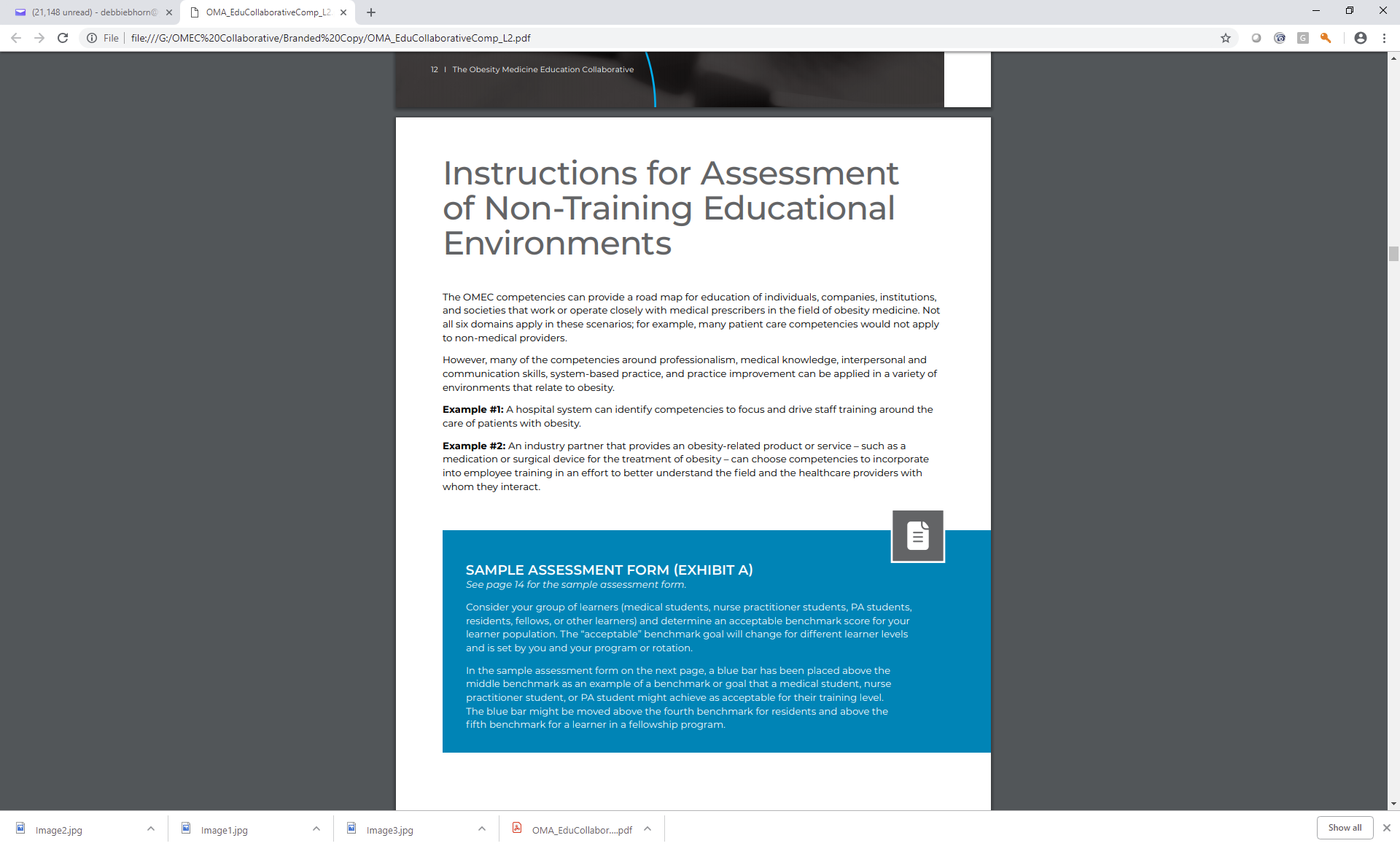 OMEC
In Medical Education…What is Competency?
Competency

An observable ability of a health professional related to a specific activity that integrates knowledge, skills, values, and attitudes.
Frank, JR et al 2010
Competencies and Benchmarks
Benchmarks allow for evaluation of the learner at any level, for a given competency

Early Competency Excellence
Example: 
	Domain: Interpersonal and Communication Skills
		Competency: Uses appropriate language in verbal, 	nonverbal, and written communication that is non-	biased, non-judgmental, respectful, and empathetic 	when communicating with patients with obesity
Competency Example
Consider a early learner and identify a score
OMEC
Competencies and Benchmarks
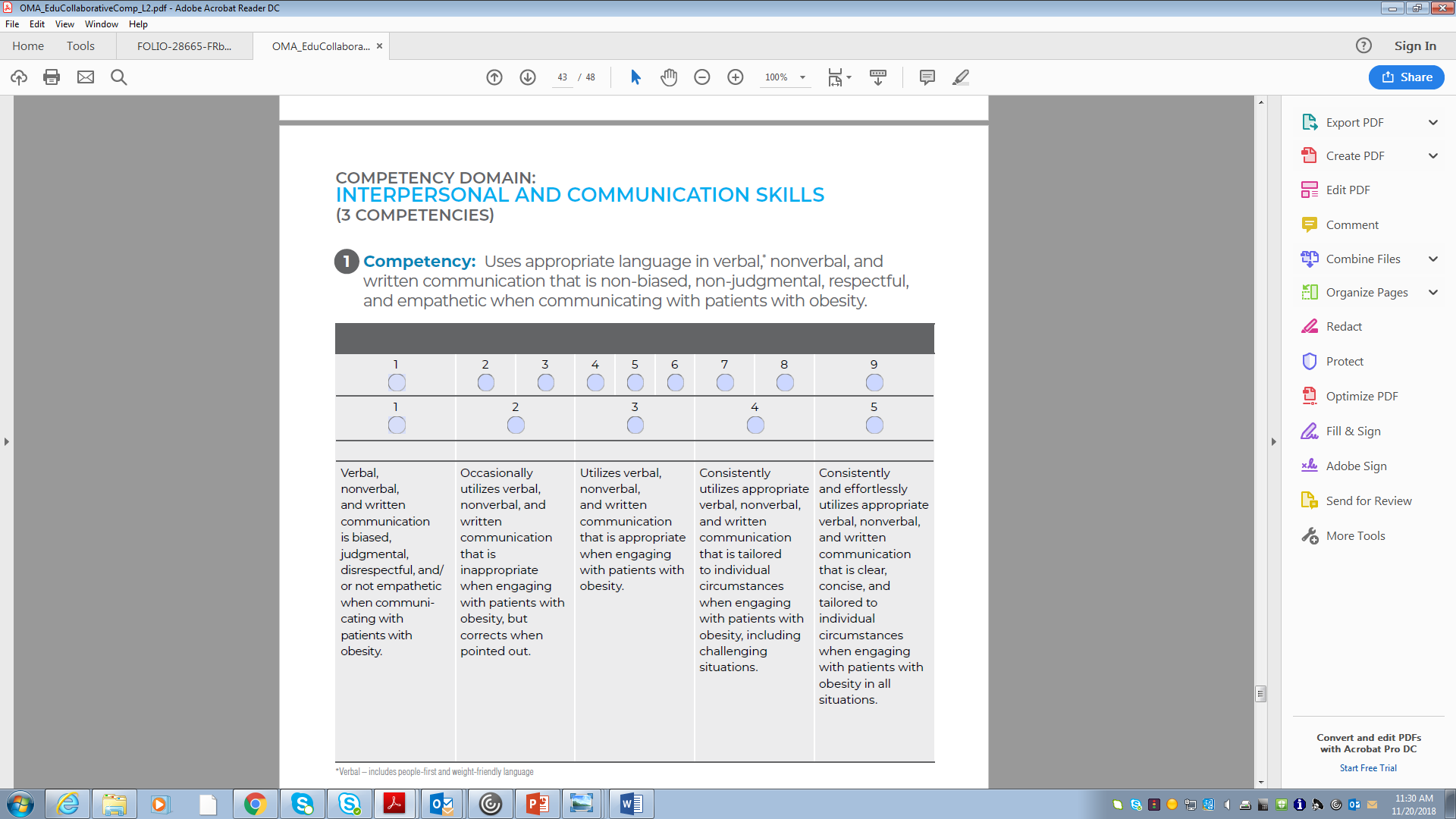 OMEC
Competencies and Benchmarks
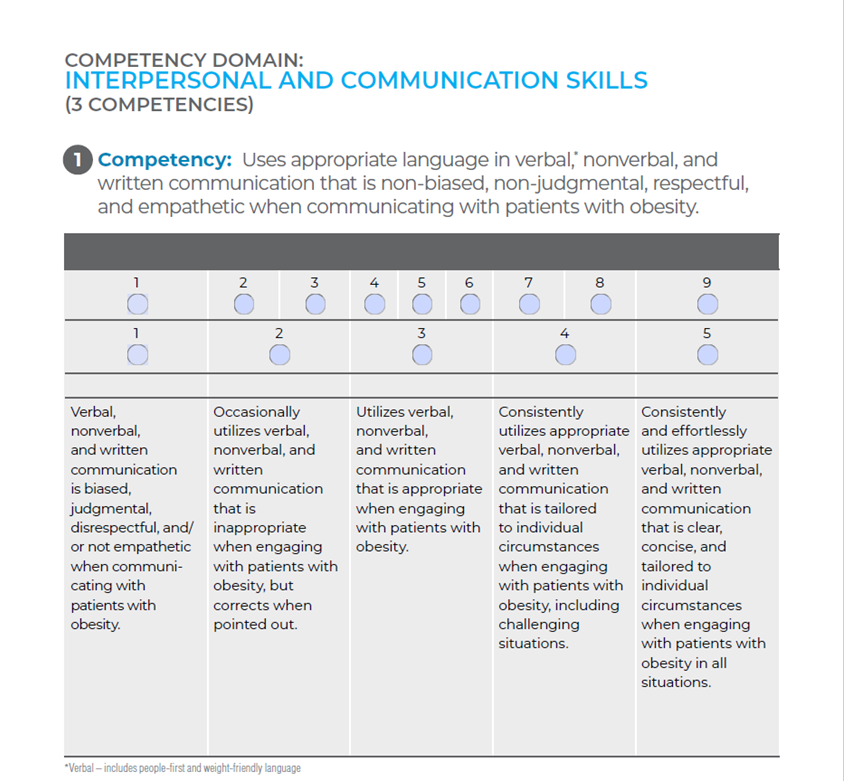 OMEC
Competencies and Benchmarks
Expectation of benchmark improvements as training advances.
Example:
	Domain: Medical Knowledge
	Competency: Apply knowledge of the pharmacological 	treatments of obesity as a part of a comprehensive 	personalized obesity management plan
Competency Example 
Consider an advanced learner and identify a score
OMEC
Competencies and Benchmarks
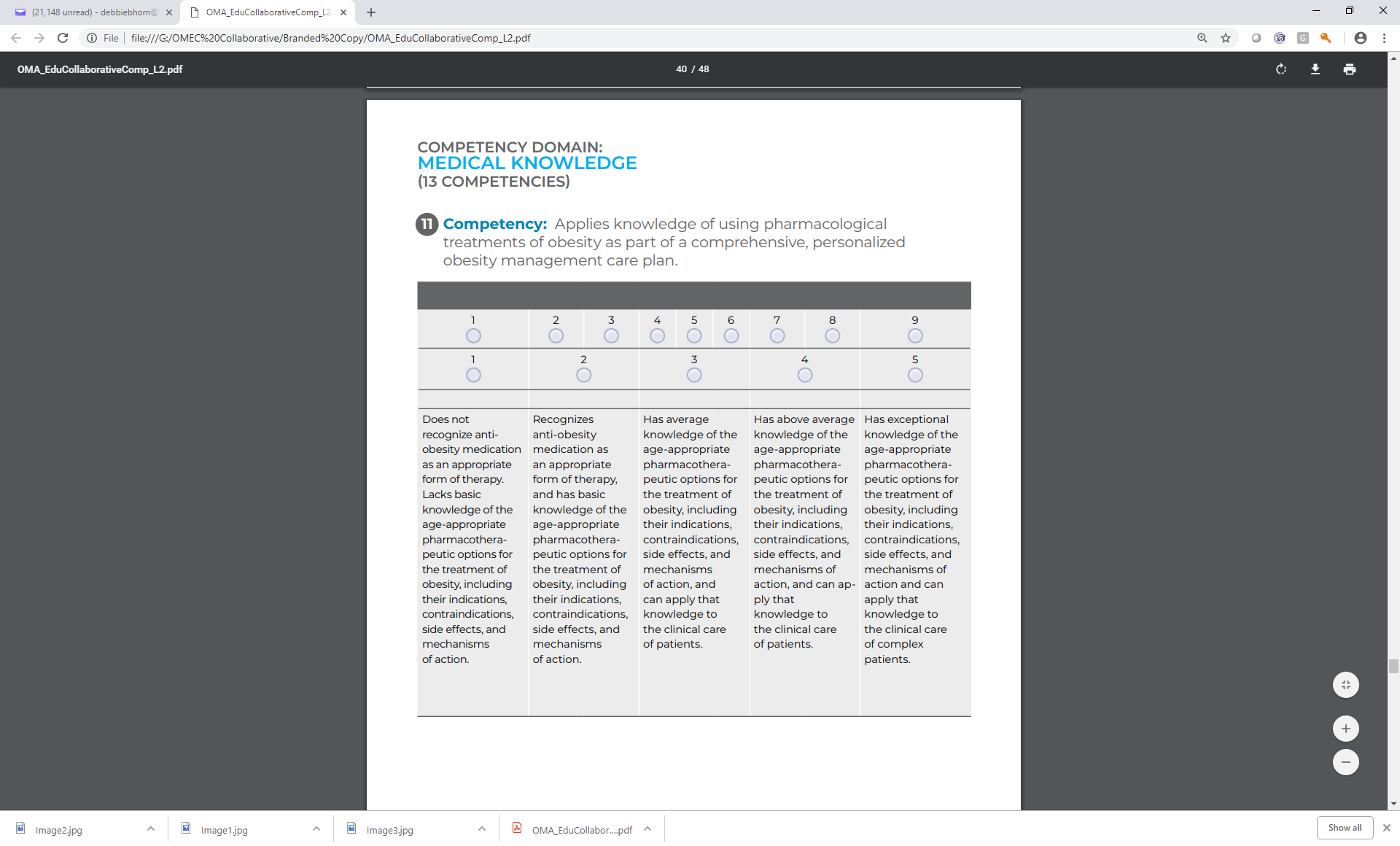 OMEC
Competencies and Benchmarks
Expectation of benchmark improvements based on knowledge & practice
Example:
	Domain: Patient Care and Procedural Skills
	Competency:  Utilizes evidence-based models of health 	behavior change to assess patients’ readiness to change 	in order to effectively counsel patients for weight 	management.
Competency Example 
Consider a recent learner and identify a score
OMEC
Competencies and Benchmarks
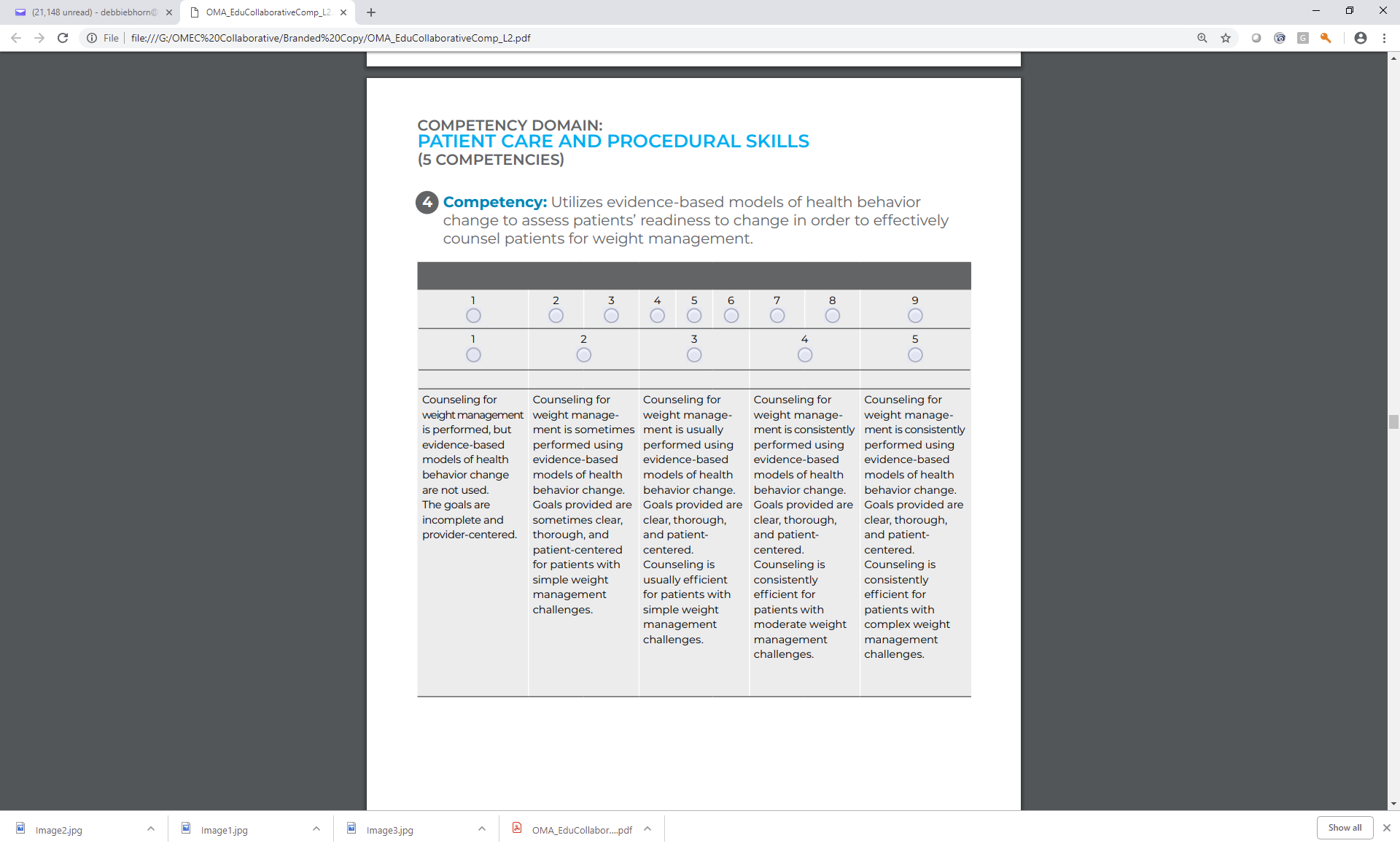 Obesity Medicine Core Competencies
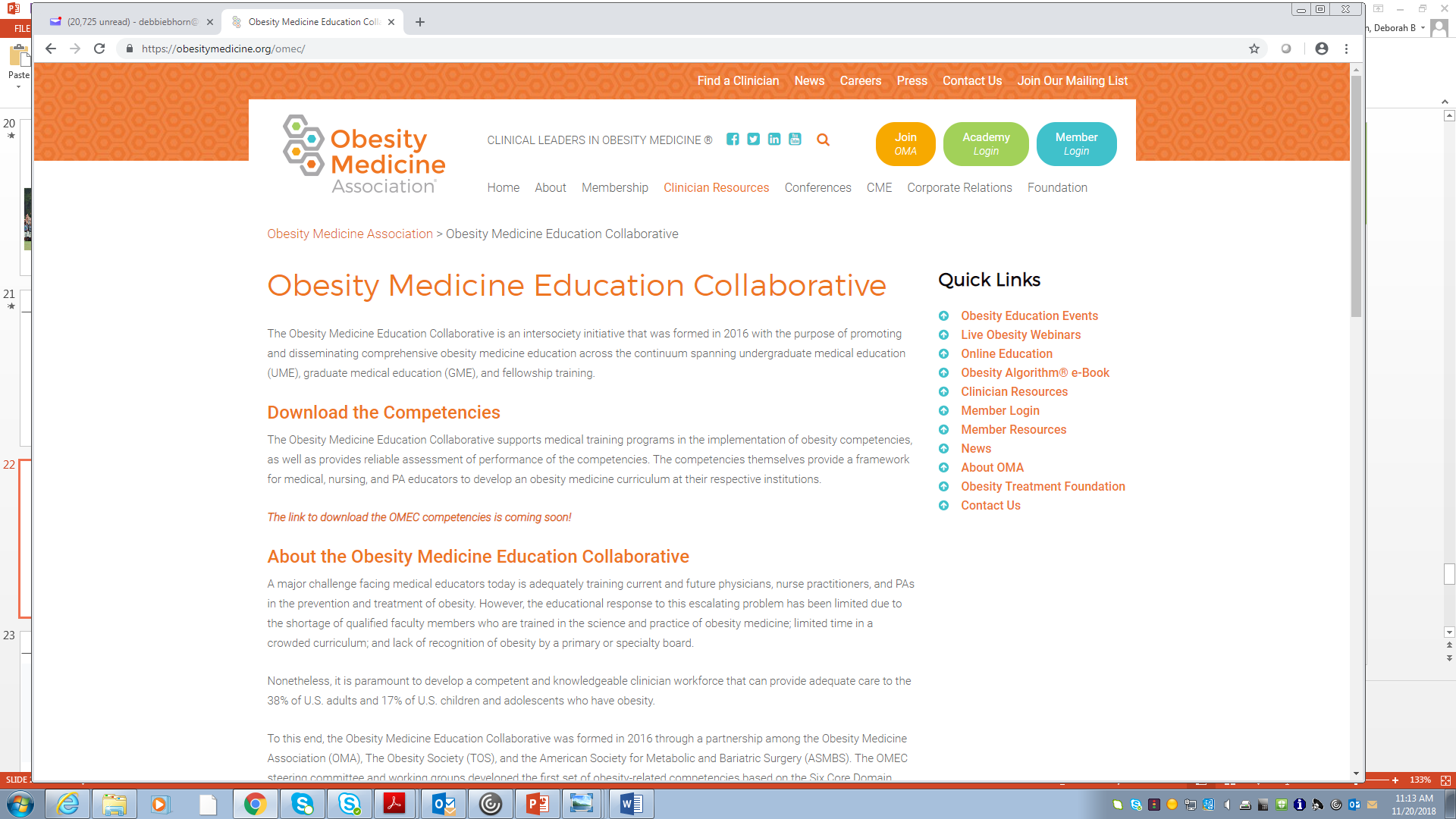 www.obesitymedicine.org/omec/
OMEC
We are here to help!
Pediatric Obesity Medicine ECHO https://health.okstate.edu/echo/obesity-echo.html

Obesity Medicine Focus Course

Pediatric Obesity Medicine Clerkship

Continuing medical education

Professional consultation services

Curricula, entrustable professional activities, assistance with core competency implementation
OSUCHS ECHO, OSUCHS Family Health and Nutrition Clinic
Acknowledgements
Robert Kushner, MD, MS, FACP, FTOS

Deborah Bade Horn, DO, MPH, MFOMA

W. Scott Butsch, MD, MSc, FTOS

Nicholas Pennings, DO, FOMA

…..and the rest of the 32 members of the Obesity Medicine Education Collaborative working group!
OMEC
References
State of Obesity, Better Policies for a Healthier America, Robert Wood Johnson Foundation accessed 2/2/2019 https://stateofobesity.org/states/ok/ 
Trust for America’s Health https://www.tfah.org/state-details/oklahoma/
Gayathri KS, et al.  Sugar-Sweetened Beverage Consumption Among Adults- 18 States, 2012.  MMWR Morb Moral Wkly Rep 2014; 63(32); 686-690. https://www.cdc.gov/mmwr/preview/mmwrhtml/mm6332a2.htm
Lee-Kwan SH, Moore LV, Blanck HM, Harris DM, Galuska D. Disparities in State-Specific Adult Fruit and Vegetable Consumption — United States, 2015. MMWR Morb Mortal Wkly Rep 2017;66:1241–1247. DOI: http://dx.doi.org/10.15585/mmwr.mm6645a1
Finkelstein et al.  Annual Medical Spending Attributable To Obesity: Payer and Service-Specific Estimates.  Health Affairs; 2009; 28, 5; Proquest pg W822.
Cawley J and Meyerhoefer C. “The Medical Care Costs of Obesity: An Instrumental Variables Approach.”  J Health Econ.  2012 Jan; 31 (1): 219-30.  doi: 10.1016/j.healeco.2011.10.003.Epub 2011 Oct 20.
Waters H and Graf M “American’s Obesity Crisis, The Health and Economic Costs of Excess Weight” Milken Institute. 2018 Oct.  https://assets1c.milkeninstitute.org/assets/Publication/ResearchReport/PDF/Mi-Americas-Obesity-Crisis-WEB.pdf
Finkelstein et al. State-level estimates of annual medical expenditures attributable to obesity. Obesity Research 2004; 12(1):18–24.
Andreyeva, T, Luedicke, J, Wang, C.  “State-Level Estimates of Obesity Attributable Costs of Absenteeism.”  J Occup Environ Med. 2014 Nov; 56(11): 1120-1127. Doi:10.1097/JOM.0000000000000298
Findholt, NE, Davis, MM, Michael, YL.  “Perceived Barriers, Resources, and Training Needs of Rural Primary Care  Providers Relevant to the Management of Childhood Obesity.” J Rural Health 2013; 29: s17-s24.
Koop, CE. The Surgeon General’s Report on Nutrition and Health 1988 United States Department of Health and Human Services Public Health Service DHHS (PHS) Publication No. 88-50210
Pearson, TA, et al.  Translation of nutritional sciences into medical education: the Nutrition Academic Award Program. Am J Clin Nutr 2001; 74: 164-70.
Van Horn, L.  The Nutrition Academic Award: brief history, overview, and legacy.  Am J Clin Nutr 2006; 83 (suppl): 936S-40S.
American Association of Medical Colleges.  Contemporary Issues in Medicine: The Prevention and Treatment of Overweight and Obesity Medical School Objectives Project.  August 2007.
Bradley, D.W., Dietz, W.H., and the Provider Training and Education Workgroup. Provider Competencies for the Prevention and Management of Obesity. Washington, D.C. Bipartisan Policy Center, June 2017. Available at: https://bipartisanpolicy.org/library/providercompetencies-for-the-prevention-and-management-of-obesity.
Kushner, R, Horn, DB, Butsch, WS and Workgroup. Obesity Medicine Education Collaborative Obesity Competencies.  2019. www.obesitymedicine.org/OMEC  
Frank, JR., et al 2010 Competency based medical education theory to practice.  Medical Teacher 32(8):638-645.  American Association of Colleges of Medicine
Special recognition for assistance with presentation: Debra Horn, DO, Robert Kushner, MD, and the Obesity Medicine Education Collaborative steering committee